5
28
These words are homophones or near homophones. They have the same pronunciation but different spellings and/or meanings.
These words are homophones or near homophones.  They have the same pronunciation but different spellings and/or meanings.
5
28
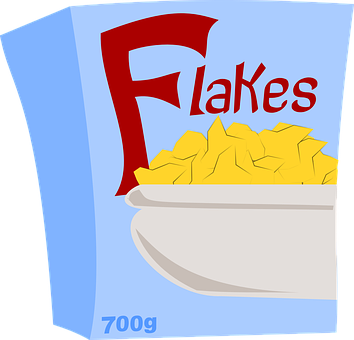 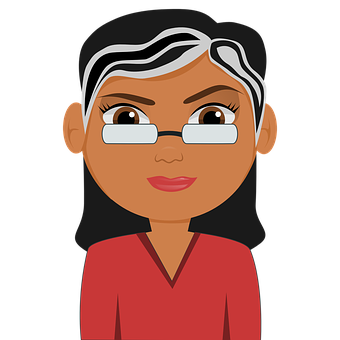 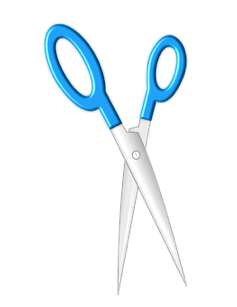 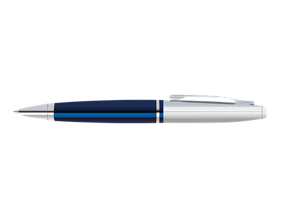 principal
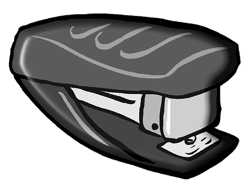 cereal
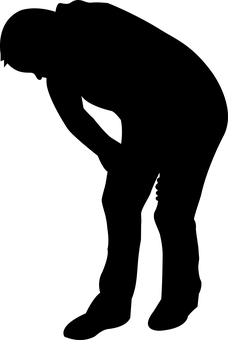 stationary
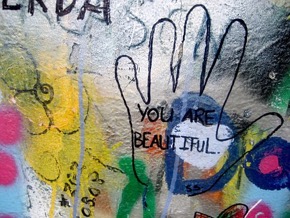 compliment
weary
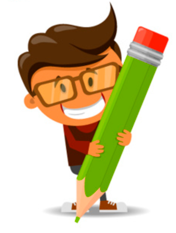 Marvin has completed his homophone homework below.

Can you mark it?  Correct any spelling errors for him.
Dear Diary, 

After eating my serial, I set off for school in the rain.  I arrived late looking somewhat dishevelled which earned me a telling off from the principle. I tried to complement him on his new suit but this just got me another reprimand.   I entered my classroom ready to start my work feeling tired and wary.  I emptied my bag and realised I had forgotten my books and all of my stationary.  After that the day just got worse.
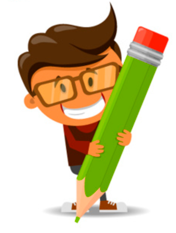 Marvin has completed his homophone homework below.

Can you mark it?  Correct any spelling errors for him.
Dear Diary, 

After eating my cereal, I set off for school in the rain.  I arrived late looking somewhat dishevelled which earned me a telling off from the principal. I tried to compliment him on his new suit but this just got me another reprimand.   I entered my classroom ready to start my work feeling tired and weary. I emptied my bag and realised I had forgotten my books and all of my stationery.  After that the day just got worse.